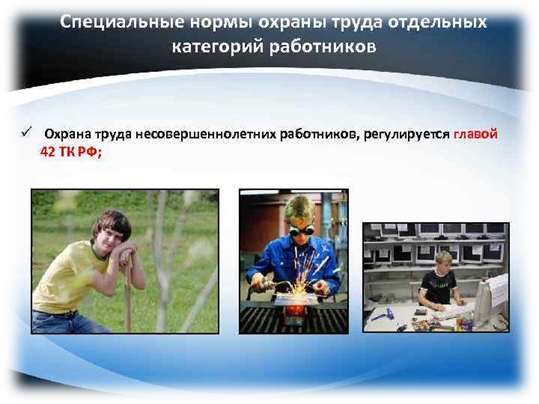 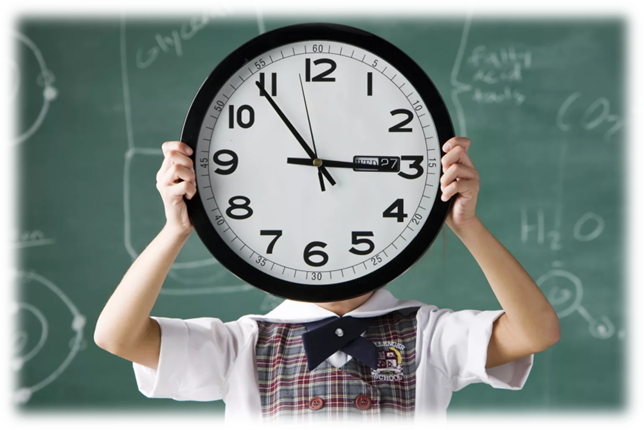 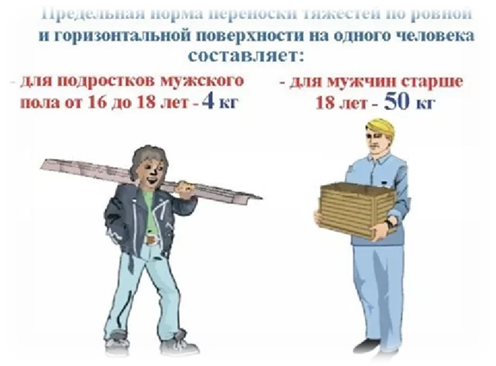 !
Несовершеннолетних граждан нельзя привлекать к работам, выполняемым вахтовым методом (с.т298 ТК РФ), по совместительству (ст.282 ТК РФ), а также в религиозных организациях (ст.342 ТК РФ)
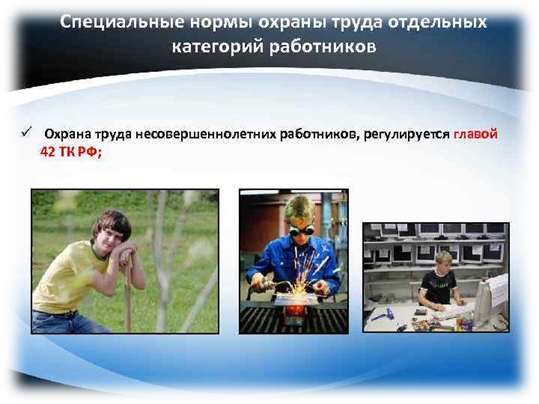 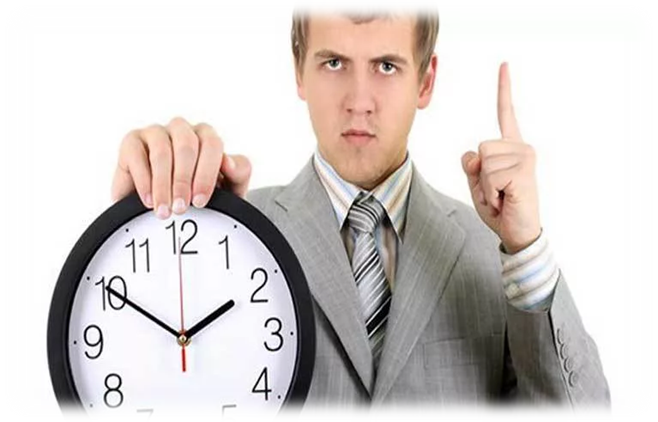